Kyseliny a jejich chemické vlastnosti
Charakteristika kyselin
? Co jsou to kyseliny ?
Kyseliny jsou látky, které jsou schopné ze své molekuly odštěpit vodíkový kation H+ (proton):

HCl      H+   +   Cl-
? Co dělá z kyseliny kyselinu ?
Vodíkový kation H+ , který není schopen samostatné existence, proto reaguje nejčastěji s vodou a vzniká tzv. hydroxoniový kation:

H+    +   H2O   +      H3O+
? V jakém rozpouštědle se kyseliny dobře rozpouští ?
Kyseliny se dobře rozpouští ve vodě.
? Čím je způsoben žíravý účinek kyselin ?
Žíravost kyselin zapříčiňuje hydroxoniový kationt H3O+, který způsobuje štěpení molekul bílkovin a tuků v živých tkáních, což se projevuje poškozením (poleptáním) těchto tkání.
Při styku s pokožkou, jí kyseliny odebírají vodu a způsobují popáleniny.
? Jak dělíme kyseliny z hlediska oborů studia chemie ?
Kyseliny dělíme na anorganické (minerální), např.: kyselina sírová – H2SO4  a  organické, např.: octová kyselina – CH3COOH.
? Jak se nejčastěji vyrábějí anorganické kyseliny ?
Nejčastějším způsobem výroby anorganických kyselin je reakce příslušného kyselinotvorného oxidu s vodou 
(např. výroba kyseliny sírové reakcí oxidu sírového s vodou): 
SO3   +   H2O      H2SO4
? Která bezpečnostní opatření musíme dodržovat při práci s koncentrovanými kyselinami ?
Při práci s koncentrovanými kyselinami se chráníme používáním gumových rukavic, obličejového štítu nebo alespoň ochranných brýlí.
Popište první pomoc při polití kyselinou:
Potřísněný oděv odstraníme z těla
Postižené místo oplachujeme silným proudem vody (použití pouze malého množství vody by mohlo účinky kyselin ještě zhoršit).
Obr. 1: výstražný symbol pro žíravé látky (tzv. piktogram)
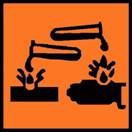 Citace:

Obr. 1:CÍDLOVÁ, Hana, Miroslav FIALA a Irena PLUCKOVÁ. Piktogramy. [online]. [cit. 2012-12-11]. Dostupné z: http://www.ped.muni.cz/wchem/sm/hc/labtech/pages/piktogramy.html